Construction IndustryTax Workshop
August 2016
1
State of Washington Department of Revenue
Erin Moore
 Revenue Auditor
    Vancouver, Washington Field Office
    (360) 256-2093
Robert Sinclair
Revenue Auditor
Vancouver, Washington Field Office
(360) 256-2123
2
Discussion Topics
Nexus
Overview of Washington’s tax structure
Categories of construction (Refer to Tax Matrix)
Sourcing of the local retail sales tax
Registering with DOR
3
Nexus Definition
A person who sells tangible personal property is deemed to have substantial nexus with Washington if the person has a physical presence in this state, which need only be demonstrably more than the slightest presence.  RCW 82.04.067
4
Physical Presence
A person performing the following nonexclusive list of activities, directly, or through an agent or other representative, generally is performing activities that are significantly associated with establishing or maintaining a market for a person's products in this state:
(i) Soliciting sales of goods in Washington;
(ii) Installing, assembling, or repairing goods in Washington;
(iii) Constructing, installing, repairing, or maintaining real property or tangible personal property in Washington;
(iv) Delivering products into Washington other than by mail or common carrierWAC 458-20-193
5
Physical Presence Nexus
Applies to retail sales (general/prime contractor) and wholesale (subcontractor) sales
Economic nexus applies to Wholesale sales effective 9/1/15, instead of physical presence
6
Wholesaling Nexus
Engrossed Substitute Senate Bill 6138
1. Extends economic nexus standard to the Wholesaling business and occupation tax classification
2. Applies to general wholesaling as of Sept. 1, 2015 (physical presence nexus no longer applies as of that date)
3. Uses preceding calendar year rather than current calendar year for thresholds (this effects all apportionable activities)
7
[Speaker Notes: ESSB 6138 amended RCW 82.04.067 such that nexus for apportionable activities will be determined based on the immediately preceding tax year’s receipts going forward
Mention more than once how service has now changed to preceding year.]
Substantial Nexus
Taxpayers with economic nexus:
In state:
Resident or domiciliary of WA, or business is organized or commercially domiciled in WA
Out of state:
Non-resident, and in the preceding year:
More than $53K in property in WA 
More than $53K in payroll in WA
More than $267K in receipts attributed to WA
At least 25% of total property, payroll or receipts in WA
Wholesalers exceeding any threshold have economic nexus
8
[Speaker Notes: All property – including items from retail activities
Payroll – all payroll]
Trailing Nexus
For B&O tax purposes a person who stops the business activity that created nexus in Washington continues to have nexus for the remainder of that calendar year, plus one additional calendar year
9
Overview of Washington’s Tax Structure
10
B&O Tax
Tax on gross receipts
Various business and occupation (B&O) tax classifications:
Retailing
Wholesaling
Public Road Construction (development activities)
Government Contracting (Installing on Federal Real Property)
Service & Other Activities (architects, engineers, accountants, & attorneys)
Reporting classification depends upon the type of construction activity being performed and who is the customer.
11
Retailing B&O Tax
Includes all sales to consumers of goods and certain services. For Example:

Sales of tangible personal property (lumber, hardware, fixtures, household furnishings, & appliances)

Services in Respect to Construction to Consumers (framing, electrical, finish carpentry, plumbing, cabinetry, flooring, landscaping, etc.) This includes sales to speculative builders. 
Long term leasing of tangible personal property (staging furniture, copier, & mobile office) 
 
Short term rental of equipment  to consumers/contractors (backhoe, jack hammer, portable generator)

Rental of equipment with operator (crane w/operator)

Onsite repair and installation services on real and tangible personal property
12
Wholesaling B&O Tax
For reporting sales of products or labor to persons who resell the same without intervening use
The seller must receive and retain a copy of the customers reseller’s permit.  Or, verify that customer has a valid reseller permit with the Department
http://dor.wa.gov/content/findtaxesandrates/retailsalestax/resellerpermit/
Reseller Permits to be discussed later
13
Retail Sales Tax
A seller will Collect  the retail sales tax if performing a retail service or selling goods to a consumer such as a spec contractor, homeowner, state and local government, etc.

A consumer will Pay retail sales tax if purchasing retail services or items for use as a consumer

Collected by the seller and held in trust for the state

Seller must remit over-collected tax

Seller is liable for the sales tax even if they failed to collect it, or collected it at the wrong rate

Sales tax should be separately stated on the invoice or contract
14
Retail Sales Tax – Components
State rate is 6.5%
Local rates vary from .5% to 3.1%

			Vancouver	Clark Cnty	Clark PTBA	Seattle
Loc. Code:	( 0605 )		 ( 0600 )	  ( 0666)	( 1726 )

State Rate:	  6.5%		   6.5%		     6.5%	  6.5%
Local Rate:	  1.9%		   1.2%		     1.9%	  3.1%
Total:		  8.4%		   7.7%		     8.4%	  9.6%
15
Local Sourcing for Retail Sales Tax
If item is sold at your store:
	- use the sales tax rate of where store is located
If item is delivered to customer:
	- use the rate of where the items are delivered
If it is a repair, installation, or construction activity:
	-  repairs to tangible property is sourced to where the repaired item was delivered to the customer or customer took possession of repaired property.
	-  repairs, installation or construction to real property is sourced to where the real property improvements took place.
For more info – go to: www.destinationtax.dor.wa.gov
16
Geographic Information System
sales/use tax rates and coding system
Three formats available:
City/County Map Lookup
Address Lookup
Latitude/Longitude
Phone App that uses GPS location is available
17
Measure of Tax
B&O tax and retail sales tax are computed on the selling price or gross contract prices

Taxable amount is all amounts paid without deduction for costs

Remember to include reimbursements such as permits, meals, lodging, etc

Retail sales tax must be separately stated
	(WAC 458-20-107)
18
Possible Tax Deductions: 	B&O Tax vs. Sales Tax
http://dor.wa.gov/content/findtaxesandrates/taxincentives/def_deductions.aspx
19
Use Tax (WAC 458-20-178)
Companion to sales tax on goods acquired for use in Washington
When sales tax is not paid, use tax is due
Generally, the buyer must pay directly to Department of Revenue
Value is taxable amount, including delivery costs 
Rates same as sales tax, based on location of first use in Washington
20
Use Tax - Continued
Use Tax is due on the use of Tangible Property in Washington (includes temporary use of construction equipment, vehicles, and other assets)
Two alternatives to measure tax:
Fair Market Value at Time of Use in Washington.  Can continue to use property without further payment of tax.
Fair Rental Value During Temporary Use in Washington.  Property in state longer than 180 days in a 365 day period owe tax on full fair market value.
Credit allowed for sales or use tax paid in another state.
21
Consumers owe the Retail Sales Tax or Use Tax in Washington on:
Tools (hand & power tools, ladders, safety equipment)
Equipment (vehicles, generators, backhoes, scaffolding, forklifts, compressors)
Consumable Supplies (sand paper, cleaning supplies, masking tape, tarps)
Short and long term rentals used in Washington
Tax is due on building materials and services in respect to construction if you are defined as a consumer such as a spec contactor (discussed later)
Retail sales tax is collected by seller, but a consumer will owe Use Tax if the Retail Sales Tax is not collected
22
When Tax Liability Arises
Accrual Basis Contractors
At the time the contractor becomes entitled to compensation under the contract
Cash Basis Contractors
When payment is received, actively or constructively
23
Retainage
Sales Tax is Calculated Before Taking Retainage, and is not Subject to the Retainage Provision in the Construction Contract  
B&O and Retail Sales Tax is Reported on Gross Invoice Amount Including Retainage
Cash Basis Reporters will Include Retainage when Reporting Cash Receipts
24
Construction Activities
25
Matrix of Construction Activities
26
Questions to Answer for Each Job
What type of construction am I performing?
Can I purchase materials/subcontracted services with a reseller permit?
Are other purchases/rentals subject to retail sales tax or use tax?
27
Speculative Construction
Landowner builds on own land
Real Estate Excise tax
No B&O tax on sale of real estate
Consumer of, and should pay Retail Sales Tax on:
Materials
Hired contractors - purchasing prime custom construction
Temporary labor
Cannot purchase for resale or use reseller permit
Use tax liability
28
Custom Construction
Construction performed on land owned by another
Custom Prime Contractor
Hired by landowner/spec contractor
Reports retailing & retail sales tax
Custom Subcontractor
Hired by Prime
Reports wholesaling
Purchases for Resale
Materials
Subcontractor services
Temporary labor
29
Reseller Permit
Provided to the seller when purchasing materials and subcontractor services on custom construction jobs
Permit is issued by the Department and must be renewed prior to expiration
Purchases can be subject to a Misuse penalty
If sales tax is due, Buyer
	is responsible for unpaid 
	sales tax (paid as use tax) 
	if seller did not collect tax.
30
Reseller Permits
Permits are Valid for two years
Renewal should be made at least 60 days prior to expiration of current permit
Permit application will ask for information on the type of activities you perform in Washington
http://dor.wa.gov/content/findtaxesandrates/retailsalestax/resellerpermit/contractors.aspx
31
Public Road Construction (WAC 458-20-171)
Prime & subcontractors taxed the same
Building, repairing or improving streets, roads, etc., which are owned by a municipal corporation or political subdivision of the state or by the United States and which are used primarily for foot or vehicular traffic.
Land ownership
Cities, counties, U.S. Gov.
Does not include work performed for the State of WA or private roads, driveways, parking lots, etc.
Public Road Construction B&O tax classification applies
Use tax applies
Consumer of all materials: purchased, provided, extracted
32
Government Contracting (WAC 458-20-17701)
Prime & Subcontractor taxed the same
Constructing, repairing, decorating, or improving new or existing buildings or structures  to Real Property.  Also Includes Installing or Attaching Tangible Personal Property thereon or thereto
Land Ownership:
Federal Government and it’s agencies
County or City Housing Authority
Does not include state or local government (retail sale)
Government Contracting B&O Tax applies
Use Tax applies to:
All tangible personal property installed or attached including property provided by the government
33
Tax Issues
Related Party Transactions
Land is owned by subsidiary or affiliate of contractor
Payments made by entity which owns the land to contractor or directly paying the obligation of the contractor is a taxable transaction. (WAC 458-20-203)
Separately State the Retail Sales Tax (WAC 458-20-107)
34
Registration Requirements
35
Registration Requirements for Out-of-State Businesses
You must register your business when:
Performing construction in Washington
Responsible for construction performance in Washington
Solicit sales of goods in Washington through an employee or third party representative
36
How to Register
Online: http://bls.dor.wa.gov/taxregistration.aspx
Apply using the online application
Print paper application and file by mail
Application can be used to register with most state agencies
Department of Revenue Vancouver Field Office:
Forms available at the counter
File application and receive Unified Business Identifier (UBI) number
8008 NE Fourth Plain Blvd, Vancouver, WA 98662
Main Phone Line: (360) 256-2060
Toll Free (Taxpayer Information and Education Section):   1-800-647-7706
Assistance in completing application
37
Thank You
You did a great job at your “excise” class at the Multnomah Athletic Club!
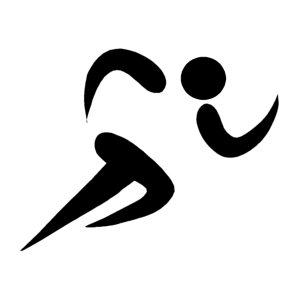 38